Type of Data
Pakhshan A .Hamad
What is Data?
Data is a collection of facts, such as numbers, words, measurements, observations or even just descriptions of things.
04 كانون الأول، 17
2
Qualitative vs Quantitative
Data can be qualitative or quantitative.
 
Qualitative data is descriptive information (it describes something)

Quantitative data is numerical information (numbers
04 كانون الأول، 17
3
Quantitative data
Data can be Discrete or Continuous:

Discrete data can only take certain values (like whole numbers)

Continuous data can take any value (within a range)
04 كانون الأول، 17
4
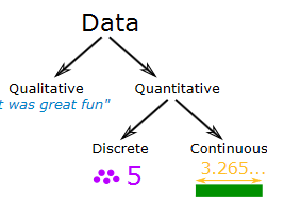 04 كانون الأول، 17
5
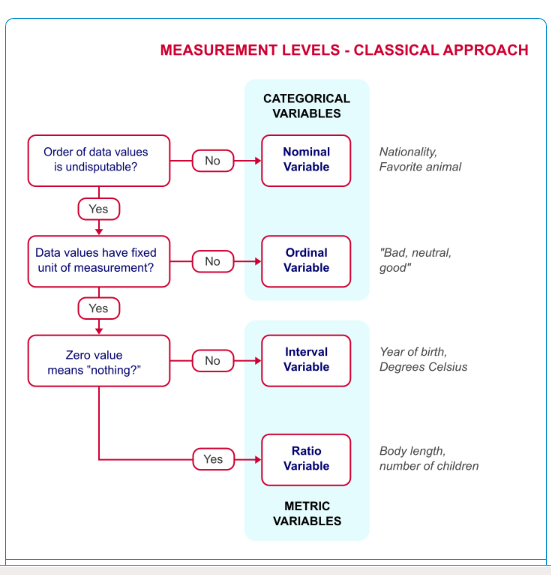 04 كانون الأول، 17
6
Conclusion
there are total three  types of Data namely Nominal, Ordinal, scales (Interval and Ratio.

Nominal - Qualitative variable with out order (only categorisation possible) example : gender, departments.

Ordinal - Qualitative variable with order (categorisation and order) example Rank, credit rating as High risk, medium risk, Low risk .
04 كانون الأول، 17
7
Scale :
Interval - Quantitative variable without fixed origin.( has fixed distance but no fixed origin) example – temperature.

Ratio - Quantitative variable with fixed origin. all quantitative variables are in this category , salary, expenditure.
04 كانون الأول، 17
8
Thanks for your attention
04 كانون الأول، 17
9